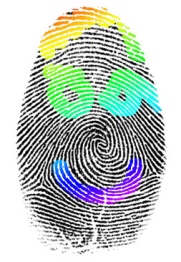 „Ostavi drugačiji otisak na svet“Dnevni boravak za decu i mlade sa problemima u ponašanju
IAN Telecentar 
(Edukativni odsek Međunarodne mreže pomoći)
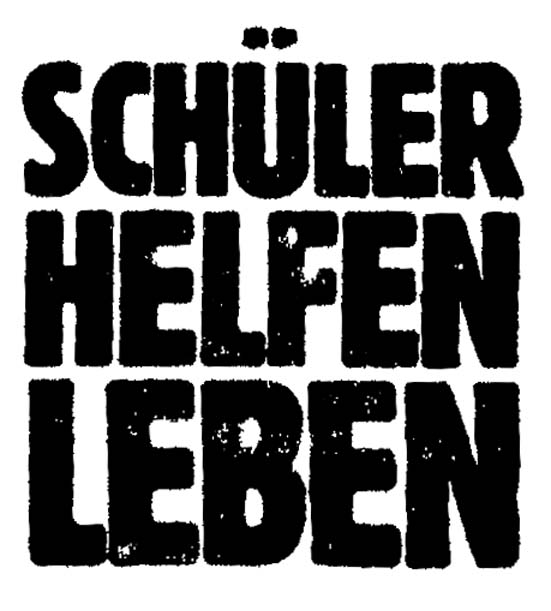 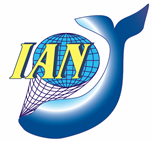 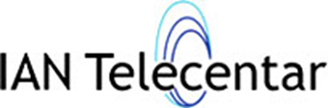 Moj izbor
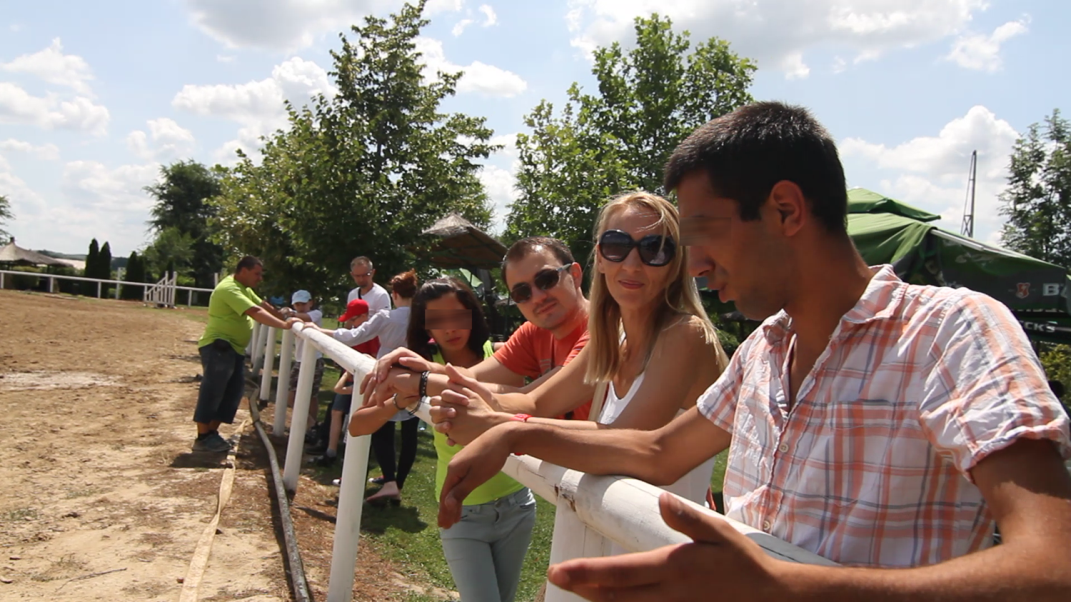 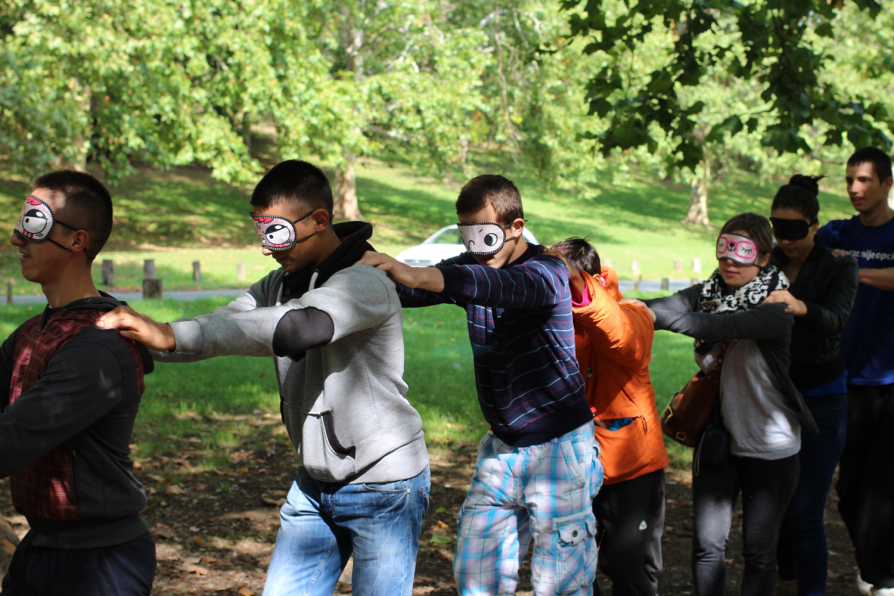 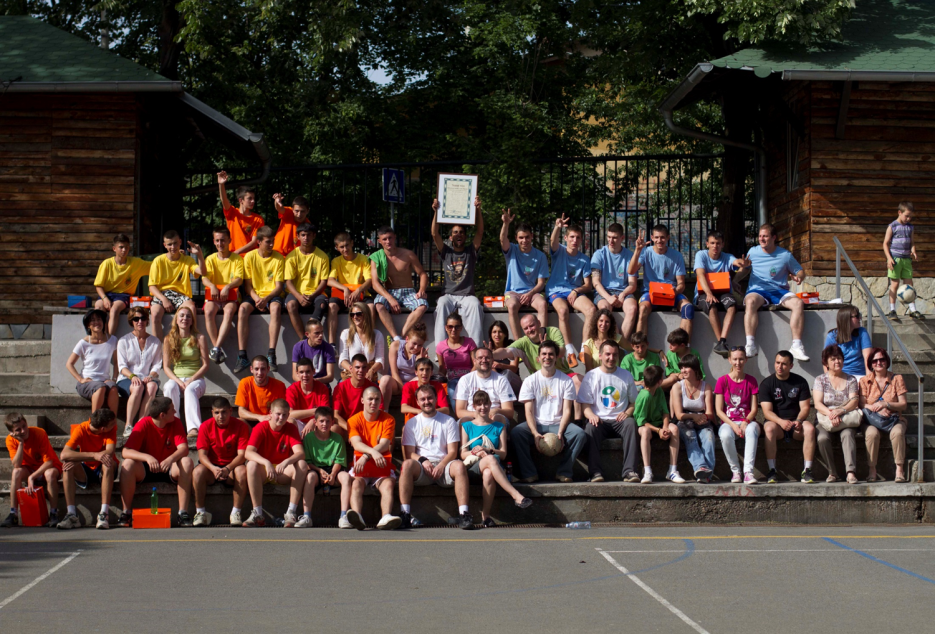 Kako drugi reaguju?
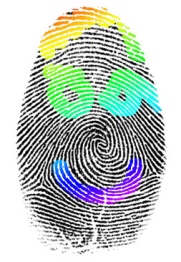 Strah				
Odbacivanje
Osuđivanje/kažnjavanje 
Ignorisanje
Diskriminacija
Etiketiranje
Problemi u ponašanju – kako se ispoljavaju
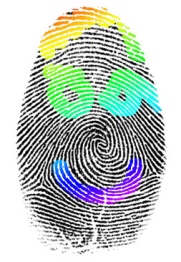 Vršenje krivičnih dela
Bežanje od kuće
Izostajanje / napuštanje škole
Agresivno ponašanje
Uništavanje imovine
Zavisnost od alkohola, narkotika, interneta i igrica
Kockanje
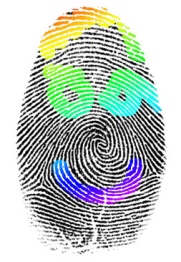 Kriza odrastanja 
Nema adekvatne podrške u sredini u kojoj dete odrasta 
 porodica 
 škola 
 vršnjačka grupa 
 lokalna zajednica
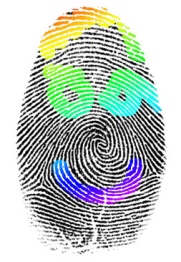 Period puberteta je specifičan kako za decu tako i za roditelje
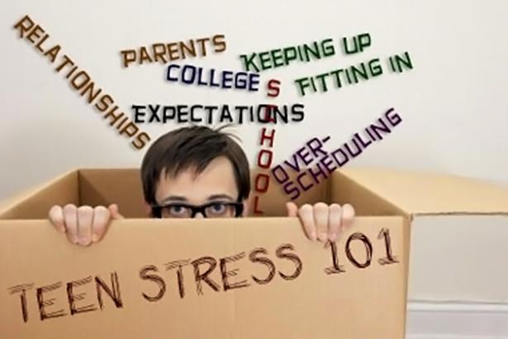 Posledice
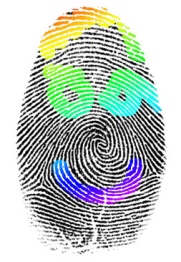 (Ne)Obrazovanje 
Nezaposlenost (preko 50% mladih je nezaposleno) 
Nestrukturisano slobodno vreme
Nedostatak motivacije za dalje napredovanje i/ili zaposlenje
IAN Telecentar – dnevni boravak
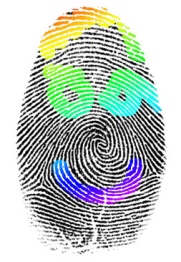 Naš tim čine ljudi različitih profesija
Prihvatanje dece bez predrasuda 
Naš cilj je da oni shvate da mogu drugačije i da su zaista sposobni i da to i urade
Aktivnosti
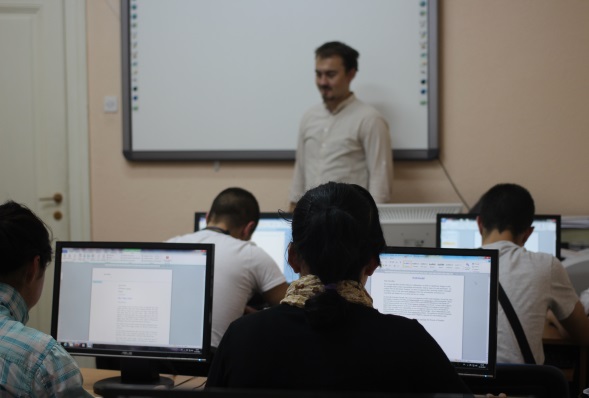 Profesionalno osnaživanje

Psihološko osnaživanje

Klub za mlade – učenje prihvatljivih modela ponašanja
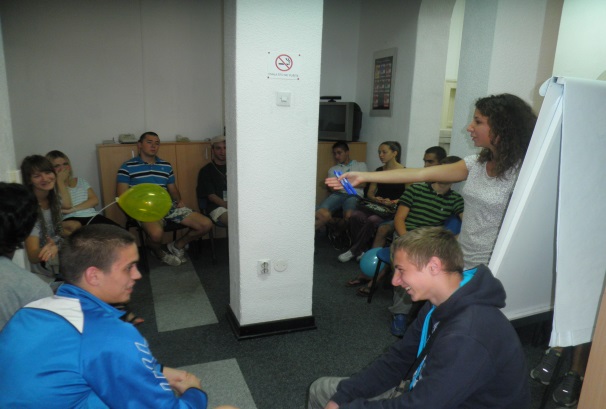 Šta kažu deca
„Ovo je pravi pogodak da ljudima pruži motivaciju za nešto dalje. Posebno za one koji nemaju školu, da se snađu.“

„Ja prvo nisam hteo da dolazim, ali su hteli (Centar za socijalni rad i sud) da mi pojačaju mere, da idem u pritvor. Zbog toga sam i krenuo. Prvo sam mislio da je glupost, ali mi se mišljenje totalno promenilo. Sviđa mi se ova radionica kada ovako pričamo i to je to.“

„Volim IAN zato što razumete naše želje, strpljivi ste, trudite se da nam udovoljite. Pružate nam pozitivno raspoloženje, dajete divne savete.“
Čemu težimo
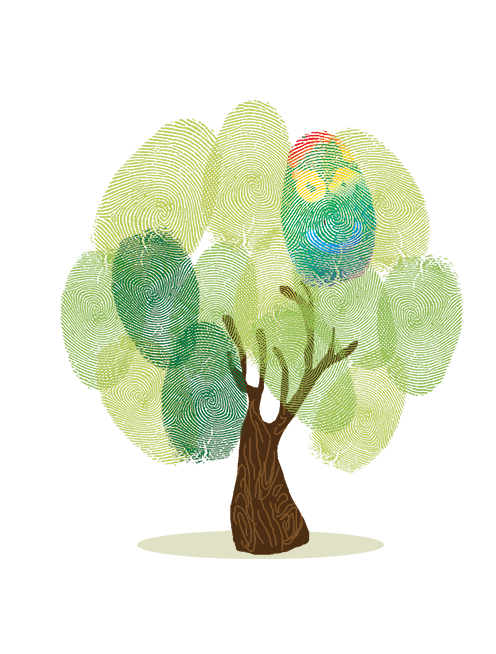 Prihvatanje 

Uključivanje u zajednicu

Zaštita
Hvala!



(Edukativni odsek Međunarodne mreže pomoći)
ljmarkovic@ian.org.rs
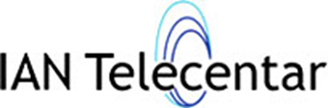